Add Certificate Two-Year (C2)
Certificates with 59 or greater credit hours are added in the New Program Menu
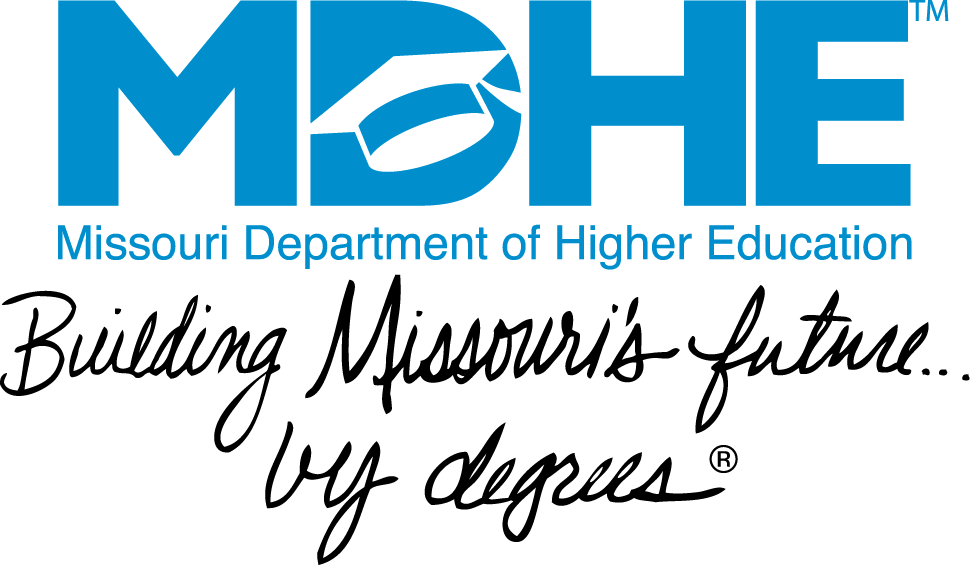 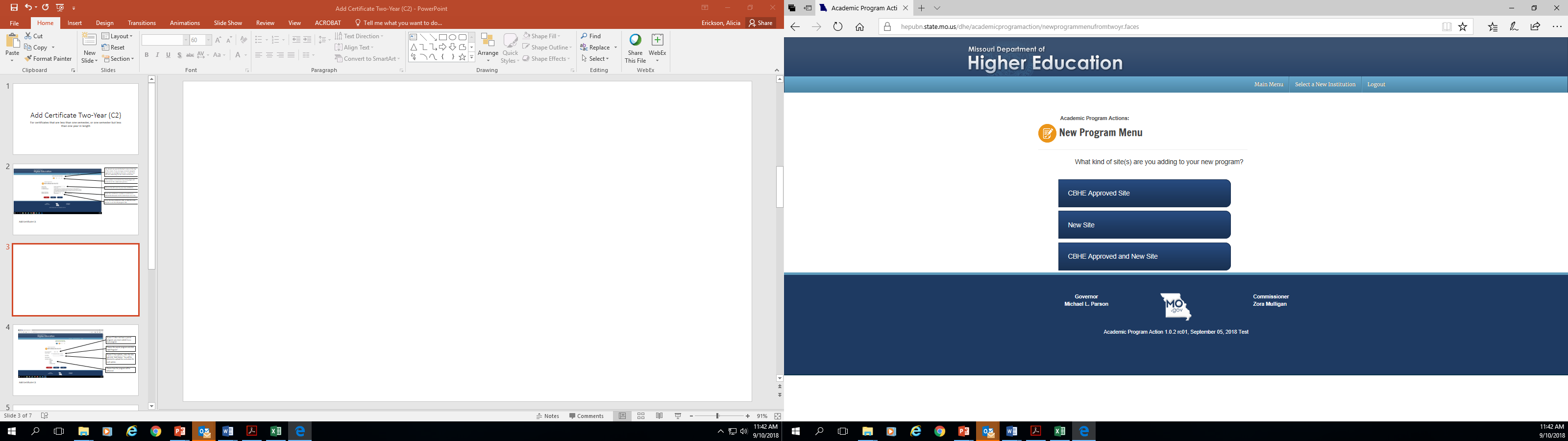 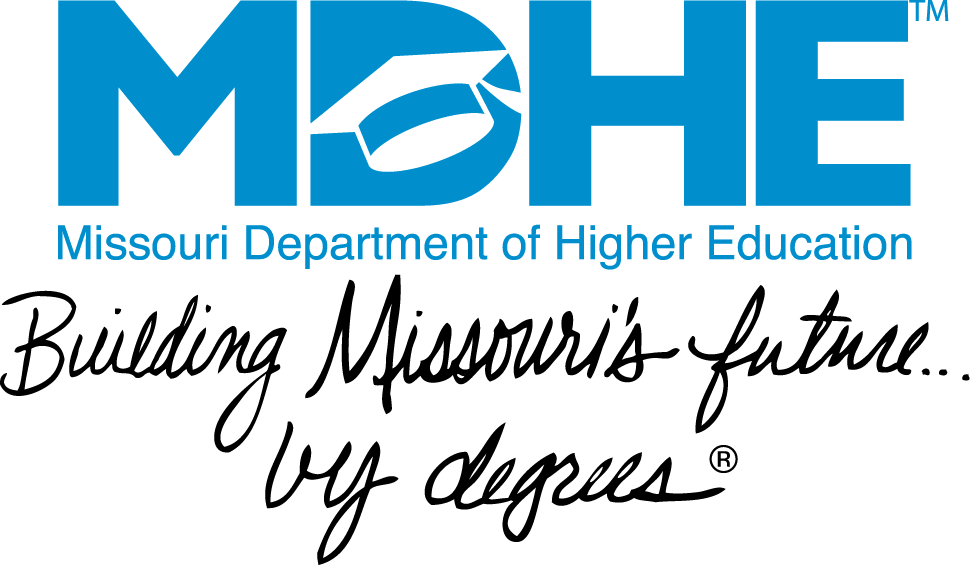 Adding a Two-Year Certificate defaults to the New Program Menu. Enter your new C2 as you would a new program.